Divide and Conquer
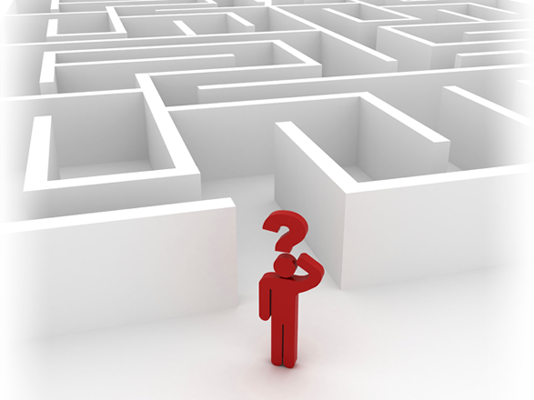 Counting Inversions I
Design and Analysis of Algorithms I
The Problem
Examples and Motivation
What is the largest-possible number of inversions that a 6-element array can have?
15
21
High-Level Approach
High-Level Algorithm